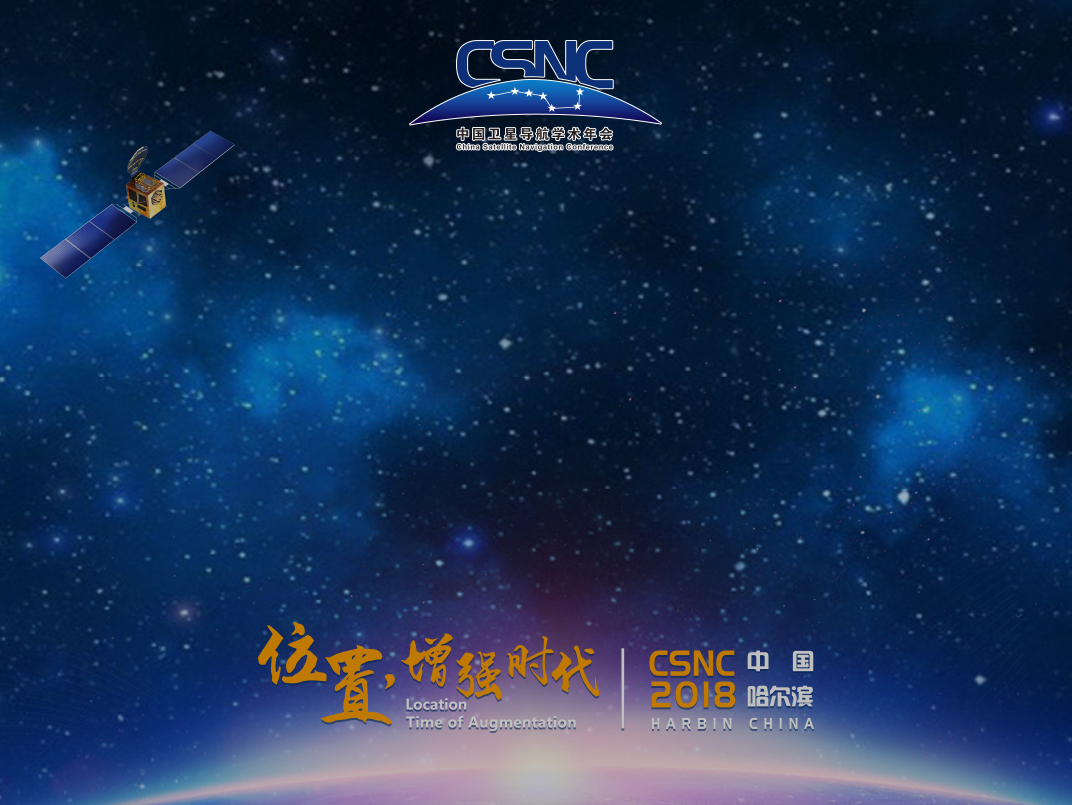 北斗星载原子钟时间同步与在轨性能评估
单   位：XXXXXXXX
报告人：XXX     XX   XXX
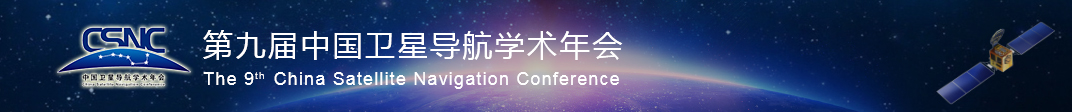